NATURAL DISASTERS
9
Unit
ETHNIC GROUPS OF VIET NAM
Unit
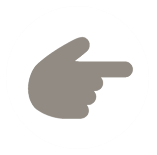 LESSON 4: COMMUNICATION
LESSON 3: A CLOSER LOOK 2
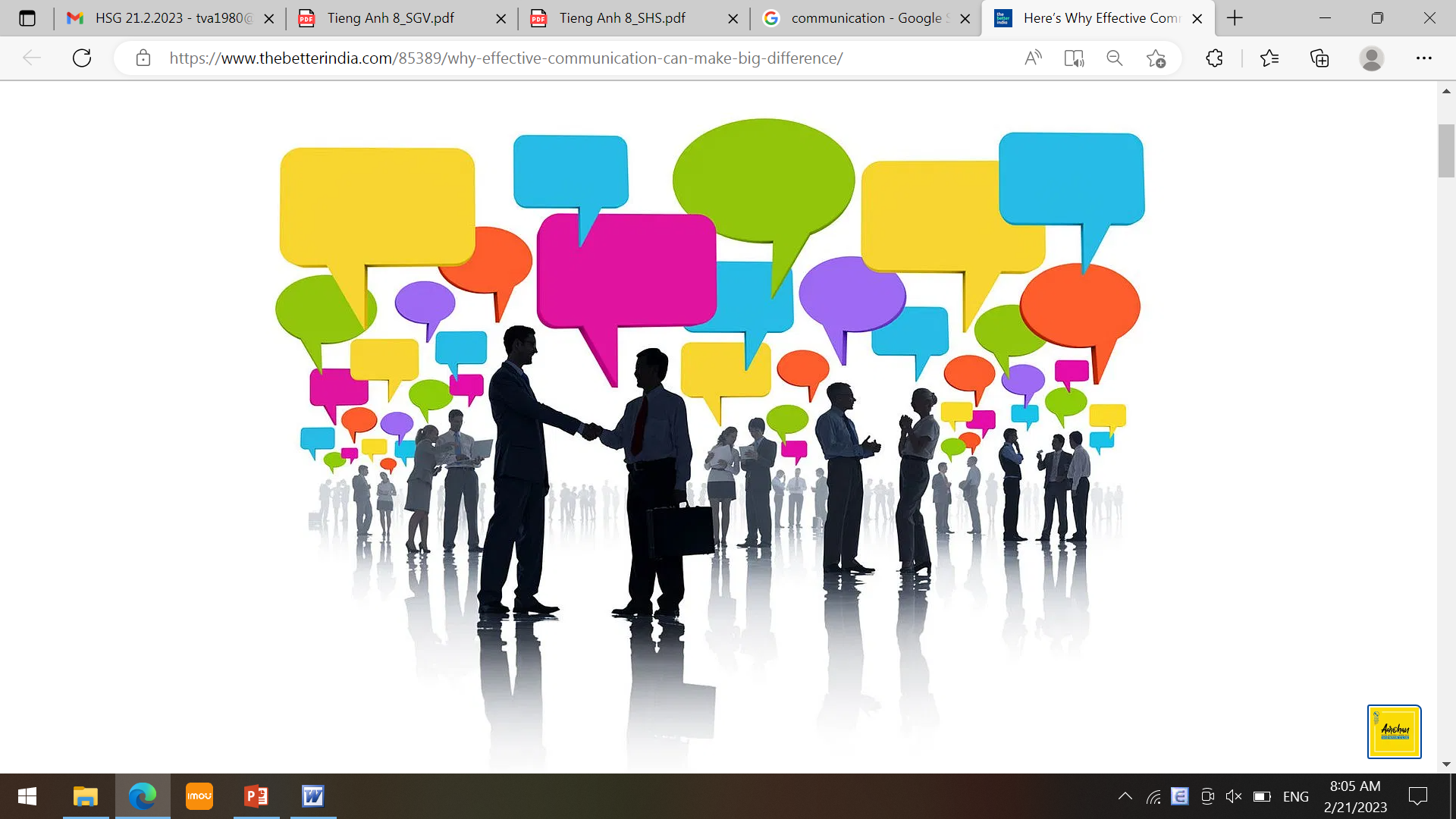 Unit
HOBBIES
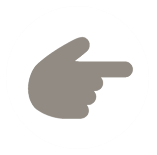 LESSON 4: COMMUNICATION
WARM-UP
Answering the questions.
Vocabulary
Task 1: Listen and read the dialogue.
Task 2: Practise giving and responding to bad news.
EVERYDAY ENGLISH
Task 3: Read. Decide which natural disaster each person below is talking about.
Task 4: Choose the correct answer to each question.. 
Task 5: Work in pairs. Compare your answers. Then check your answers.
KNOWLEDGE OF NATURAL DISASTERS
Wrap-up
Homework
CONSOLIDATION
WARM-UP
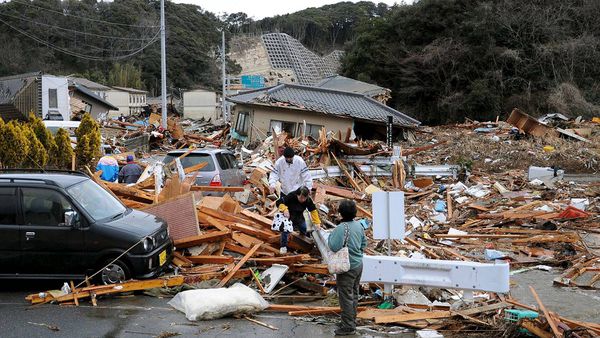 1. What do you see in the picture?

2. How do you feel?
EVERYDAY ENGLISH
shake (v)
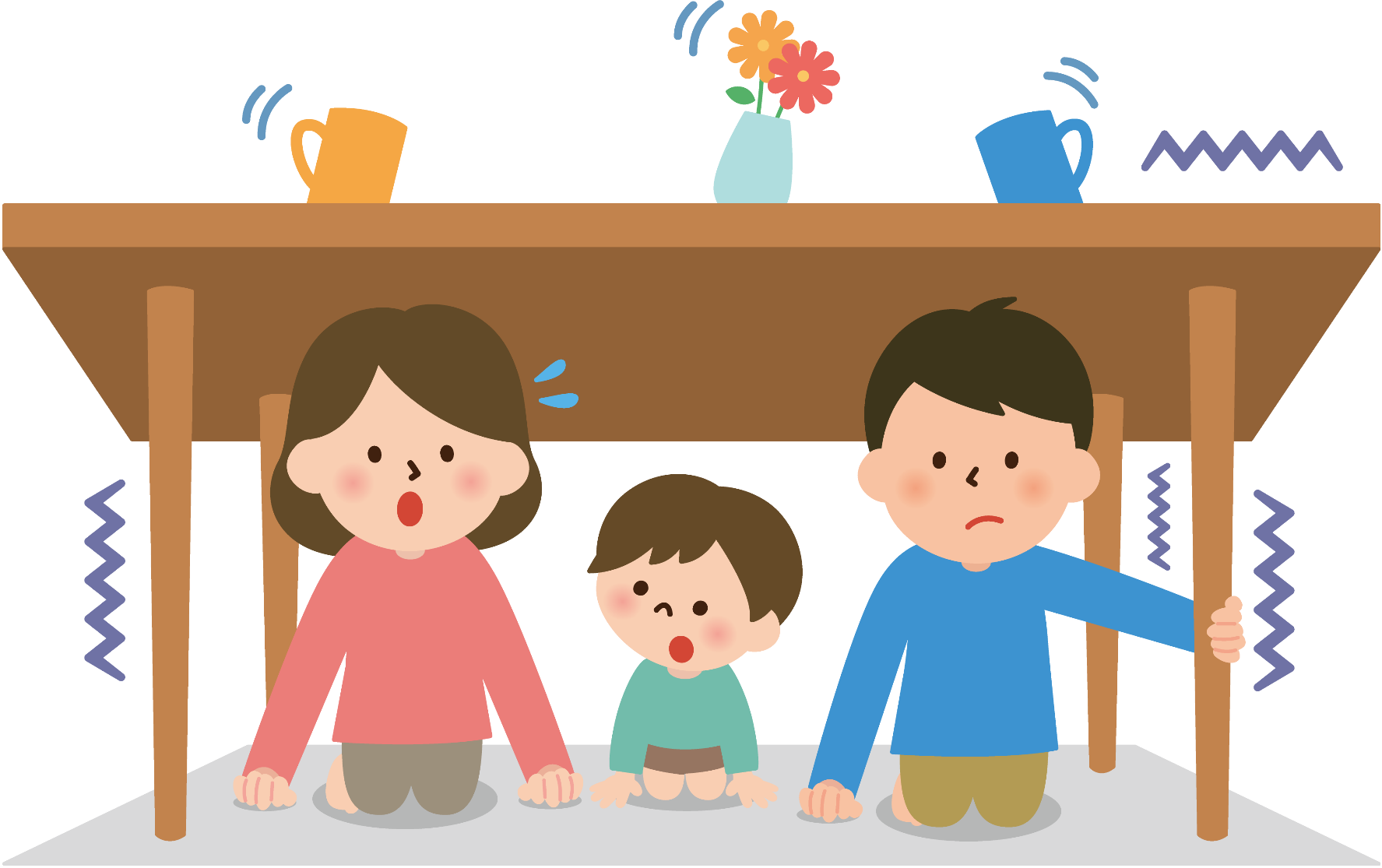 /ʃeɪk/
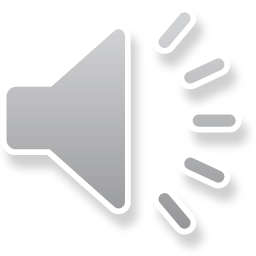 rung, lắc
EVERYDAY ENGLISH
Fahrenheit (n)
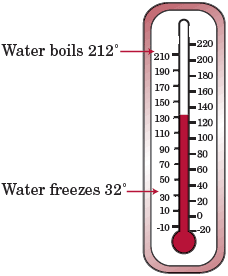 /ˈfærənhaɪt/
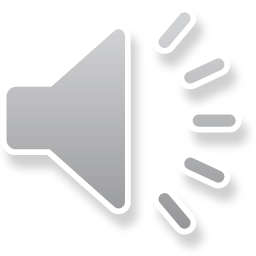 độ F (đo nhiệt độ)
EVERYDAY ENGLISH
Richter scale (n)
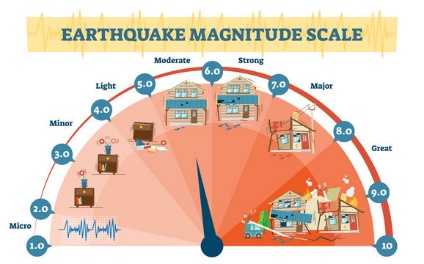 /ˈrɪktə skeɪl/
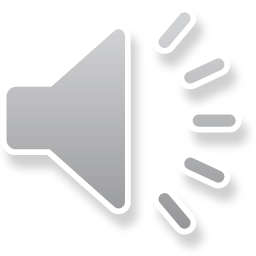 Độ rích te (đo độ mạnh của động đất)
EVERYDAY ENGLISH
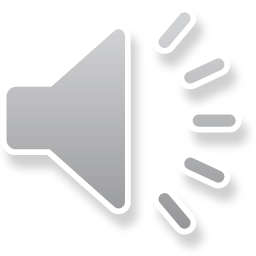 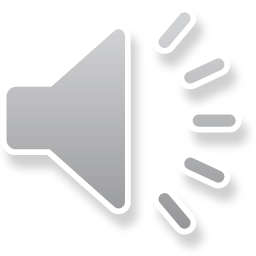 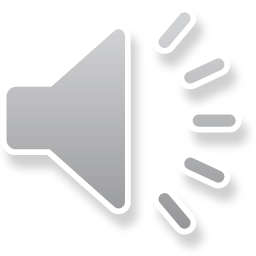 EVERYDAY ENGLISH
Fahrenheit
shake
Richter scale
EVERYDAY ENGLISH
Listen and read the dialogue below. Pay attention to the highlighted sentences.
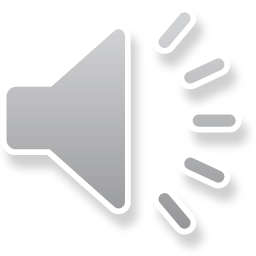 1
Mark: Phong, why are you so sad? 
Phong: My grandparents called this morning. A flood destroyed their house. 
Mark: I’m sorry to hear that. 
Phong: It also damaged all of their crops. 
Mark: That’s awful. I hope your grandparents are safe.
EVERYDAY ENGLISH
2
Work in pairs. Practise giving and responding to bad news in the following situations.
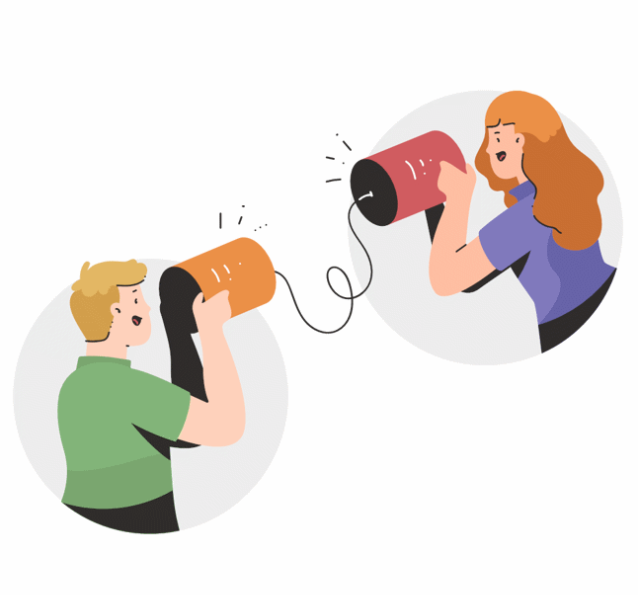 You have a friend in a mountainous area. A landslide destroyed his family’s garden yesterday. You share this news with your classmate.
You hear that a big earthquake hit a city. You share this news with your classmate.
KNOWLEDGE OF NATURAL DISASTERS
3
Read the short passages below. Decide which natural disaster each person below is talking about.
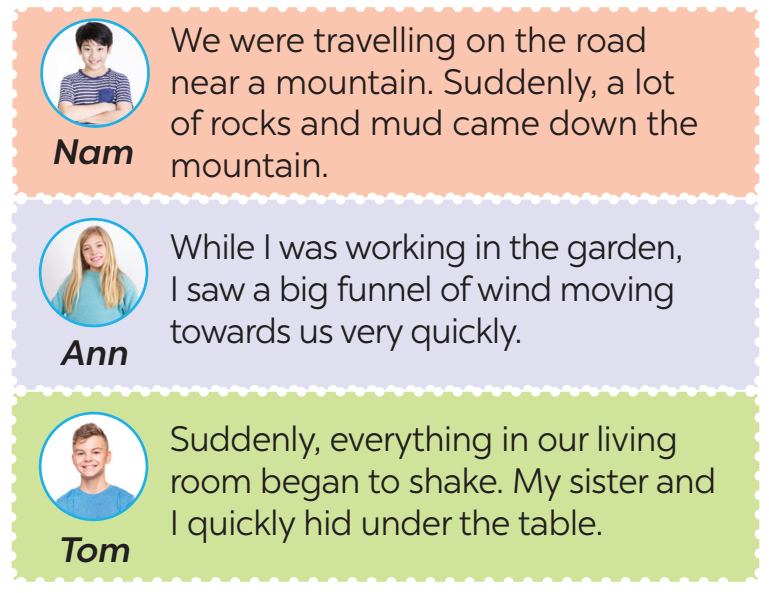 landslide
tornado
earthquake
KNOWLEDGE OF NATURAL DISASTERS
Choose the correct answer to each question to see how much you know about natural disasters.
4
Question 1: Which of these may cause landslides? 
A. Heavy rain.	        B. Wind.			   C. Lightning. 

Question 2: Which of these activities may cause landslides? 
A. Littering.	        B. Cutting down trees.     C. Polluting the air. 

Question 3: What scale is used for measuring earthquakes? 
A. Fahrenheit scale.   B. Celsius scale.                 C. Richter scale.
KNOWLEDGE OF NATURAL DISASTERS
Choose the correct answer to each question to see how much you know about natural disasters.
4
Question 4: What natural disaster can an earthquake cause? 
A. A flood.			B. A landslide.		C. A tornado. 

Question 5: What do tornadoes form from? 
A. An earthquake.	B. A flood.			C. A thunderstorm.
 
Question 6: Where do tornadoes mostly happen? 
A. In the USA.		B. In the UK.		C. In Viet Nam.
KNOWLEDGE OF NATURAL DISASTERS
5
Work in pairs. Compare your answers. Then check your answers with the key below. How many points did each of you get?
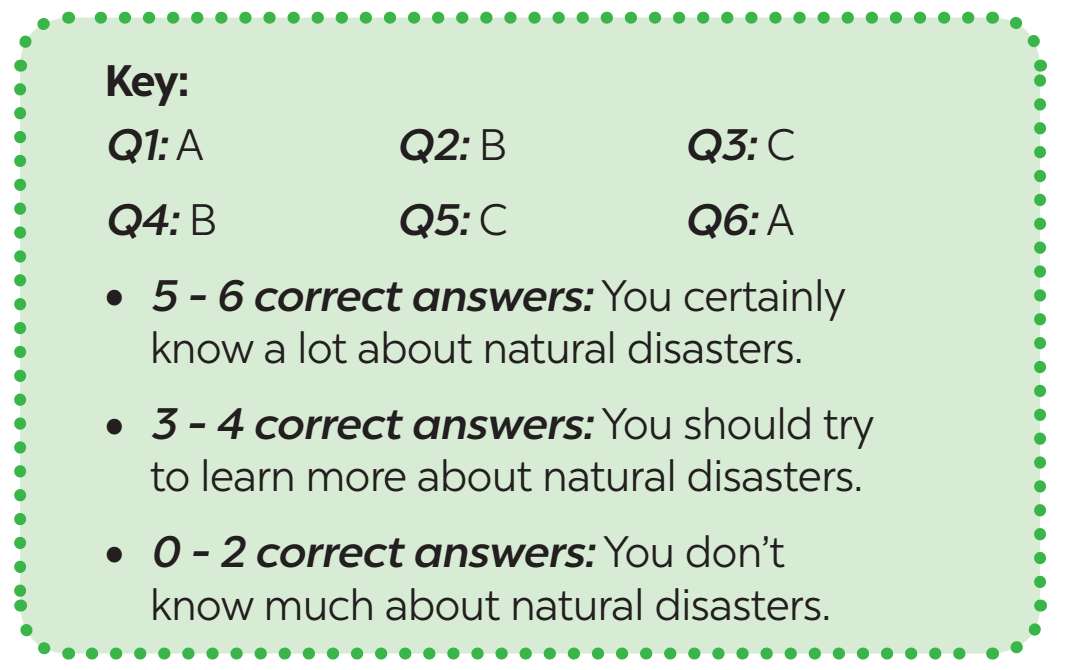 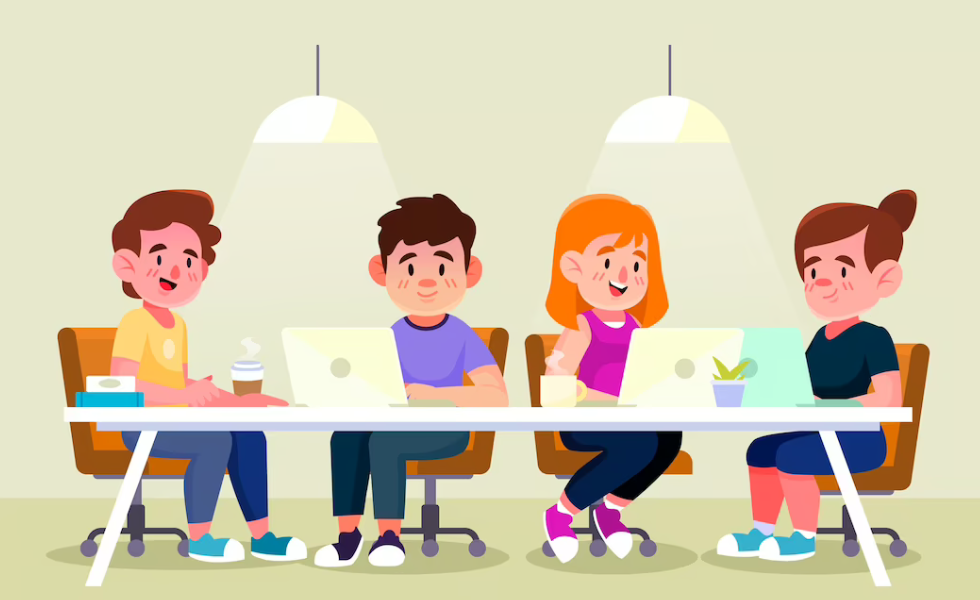 CONSOLIDATION
1
Wrap-up
In this lesson, you have:
learnt new words related to natural disasters.
 learnt how to give and respond to bad news.
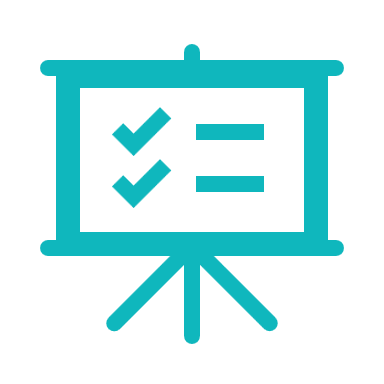 CONSOLIDATION
2
Homework
Learn the new words by heart .
 Do exercises in the workbook.
 Prepare for Lesson 5 – Skills 1.
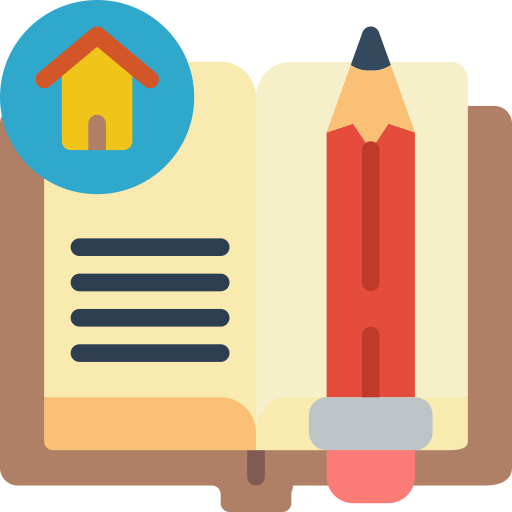 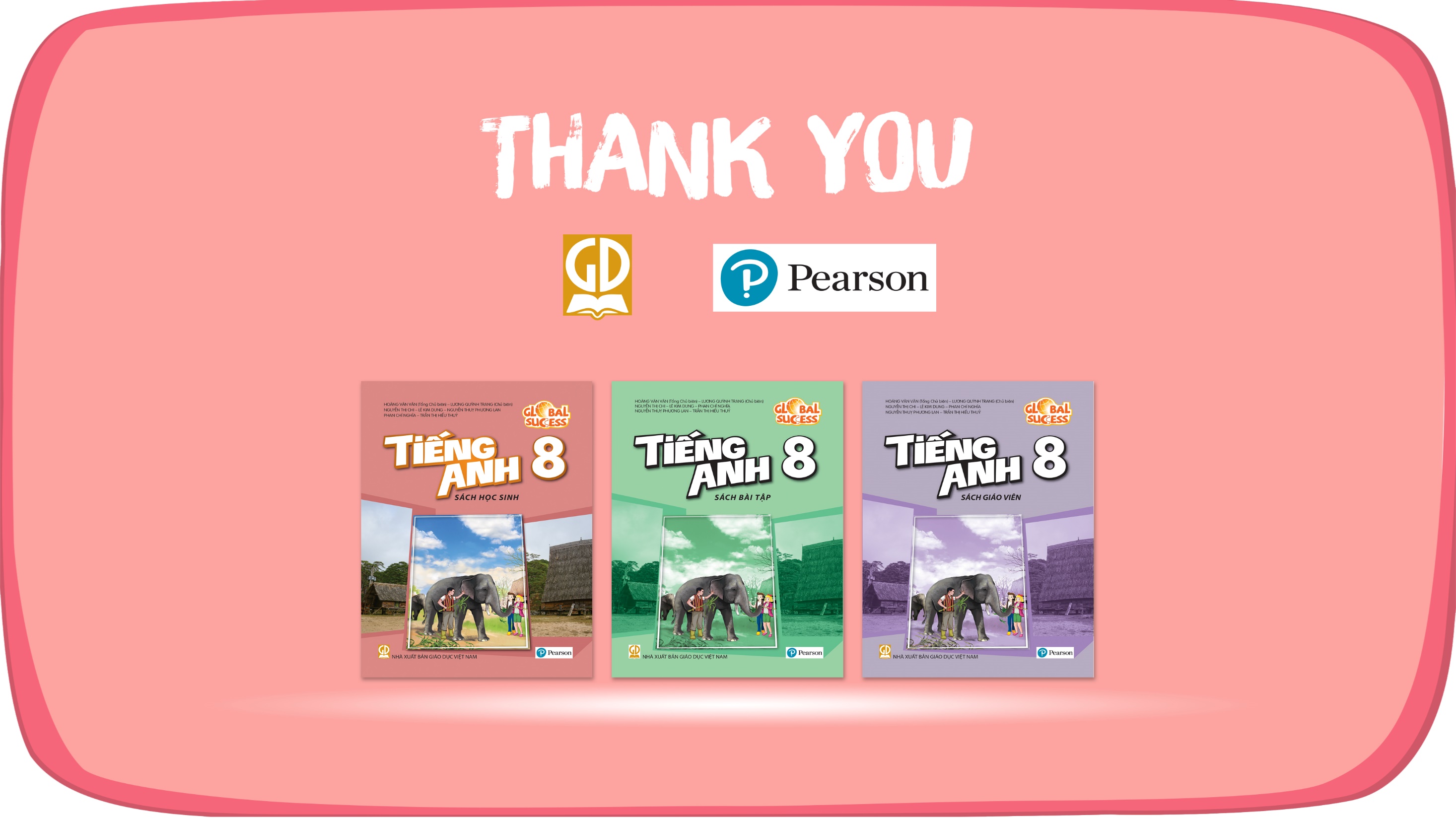 Website: hoclieu.vn
Fanpage: facebook.com/tienganhglobalsuccess.vn/